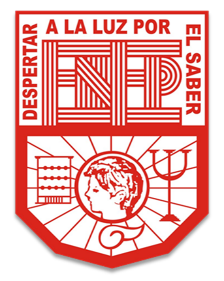 Agosto 2022
Periodo de planeación y habilitación docente
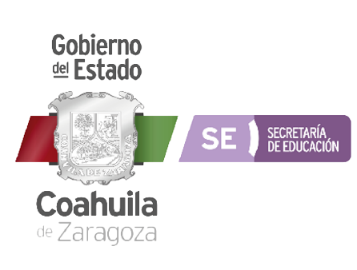 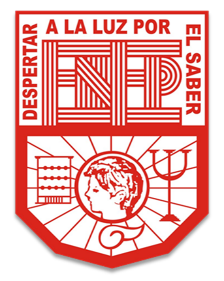 ESCUELA NORMAL DE EDUCACIÓN PREESCOLAR
SALTILLO, COAHUILA DE ZARAGOZA
NOTAS:
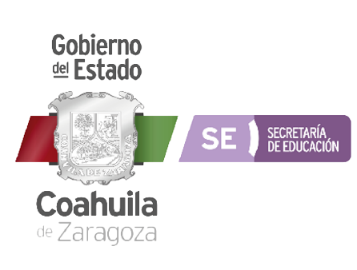 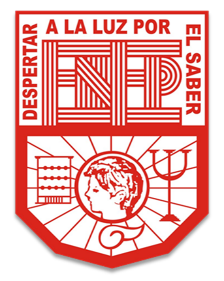 ESCUELA NORMAL DE EDUCACIÓN PREESCOLAR
SALTILLO, COAHUILA DE ZARAGOZA
NOTAS:
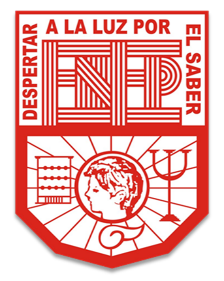 Septiembre 2022
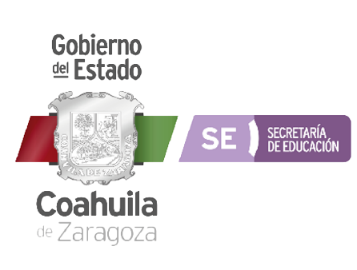 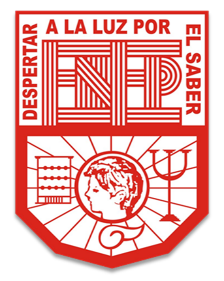 ESCUELA NORMAL DE EDUCACIÓN PREESCOLAR
SALTILLO, COAHUILA DE ZARAGOZA
NOTAS:
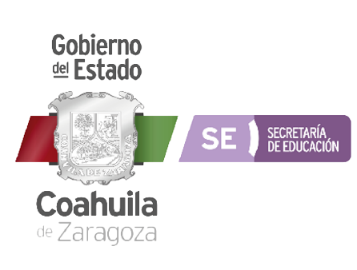 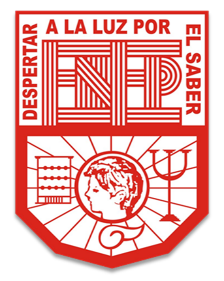 ESCUELA NORMAL DE EDUCACIÓN PREESCOLAR
SALTILLO, COAHUILA DE ZARAGOZA
NOTAS:
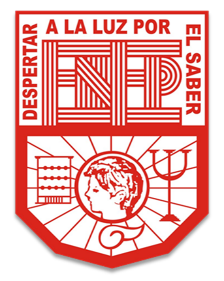 Octubre 2022
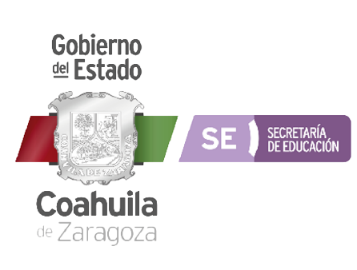 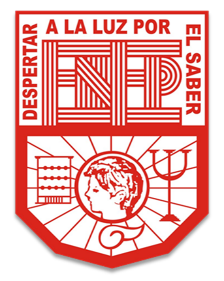 ESCUELA NORMAL DE EDUCACIÓN PREESCOLAR
SALTILLO, COAHUILA DE ZARAGOZA
NOTAS:
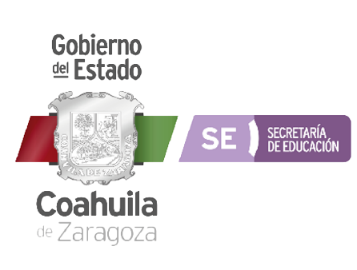 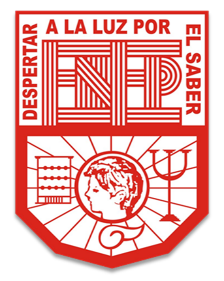 ESCUELA NORMAL DE EDUCACIÓN PREESCOLAR
SALTILLO, COAHUILA DE ZARAGOZA
NOTAS:
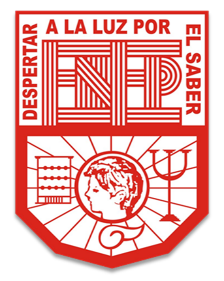 NOVIEMBRE 2022
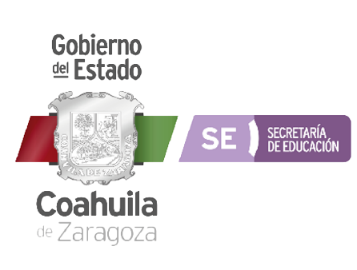 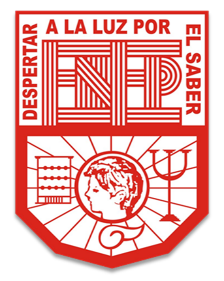 ESCUELA NORMAL DE EDUCACIÓN PREESCOLAR
SALTILLO, COAHUILA DE ZARAGOZA
NOTAS:
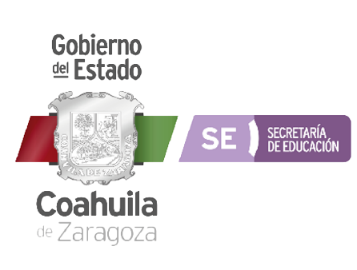 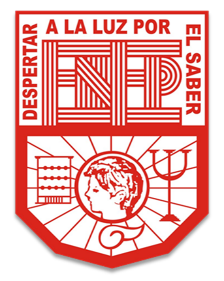 ESCUELA NORMAL DE EDUCACIÓN PREESCOLAR
SALTILLO, COAHUILA DE ZARAGOZA
NOTAS:
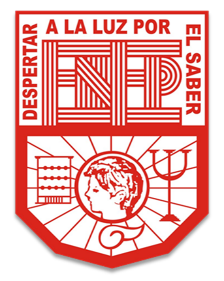 Diciembre 2022
VACACIONES
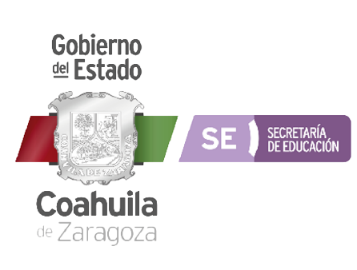 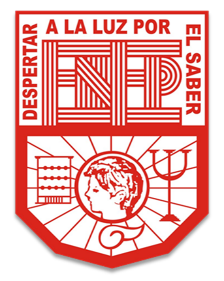 ESCUELA NORMAL DE EDUCACIÓN PREESCOLAR
SALTILLO, COAHUILA DE ZARAGOZA
NOTAS:
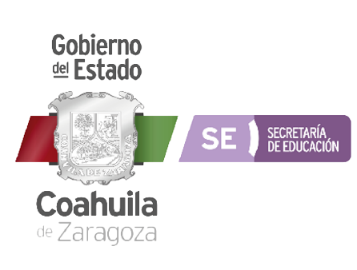 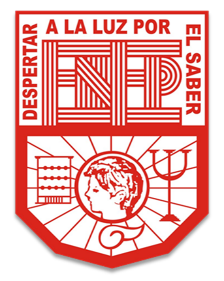 ESCUELA NORMAL DE EDUCACIÓN PREESCOLAR
SALTILLO, COAHUILA DE ZARAGOZA
NOTAS:
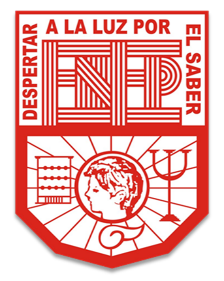 Enero 2023
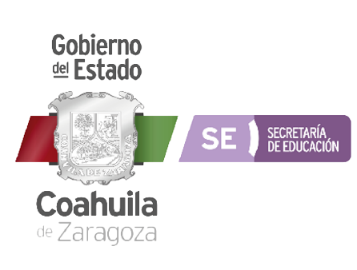 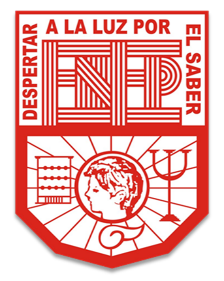 ESCUELA NORMAL DE EDUCACIÓN PREESCOLAR
SALTILLO, COAHUILA DE ZARAGOZA
NOTAS:
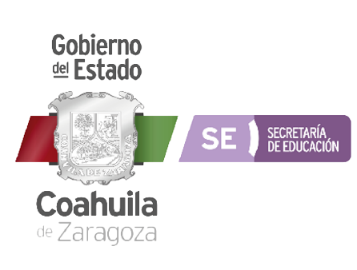 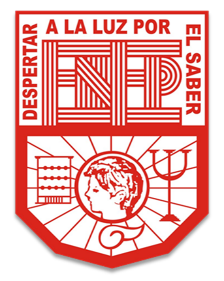 ESCUELA NORMAL DE EDUCACIÓN PREESCOLAR
SALTILLO, COAHUILA DE ZARAGOZA
NOTAS:
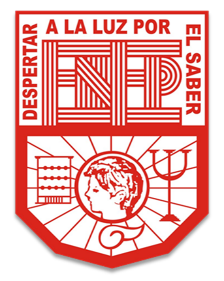 Febrero 2023
Periodo de planeación 


y habilitación docente
VACACIONES
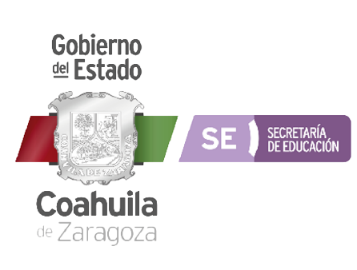 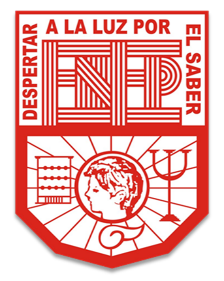 ESCUELA NORMAL DE EDUCACIÓN PREESCOLAR
SALTILLO, COAHUILA DE ZARAGOZA
NOTAS:
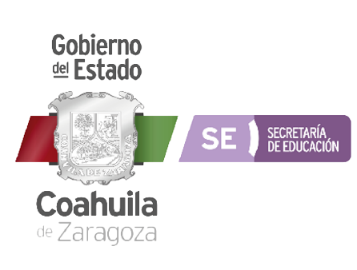 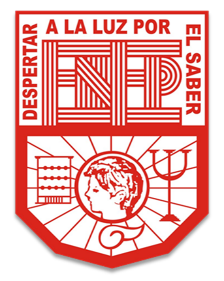 ESCUELA NORMAL DE EDUCACIÓN PREESCOLAR
SALTILLO, COAHUILA DE ZARAGOZA
NOTAS:
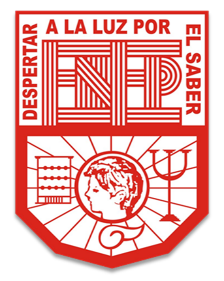 Marzo 2023
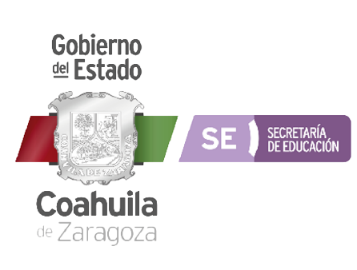 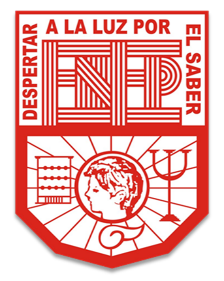 ESCUELA NORMAL DE EDUCACIÓN PREESCOLAR
SALTILLO, COAHUILA DE ZARAGOZA
NOTAS:
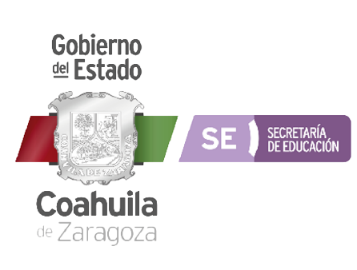 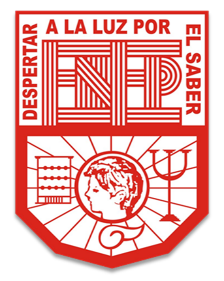 ESCUELA NORMAL DE EDUCACIÓN PREESCOLAR
SALTILLO, COAHUILA DE ZARAGOZA
NOTAS:
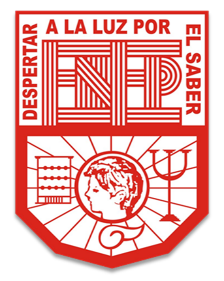 Abril 2023
VACACIONES
VACACIONES
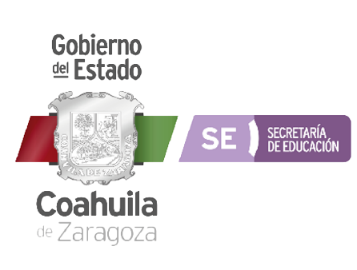 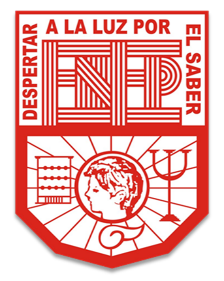 ESCUELA NORMAL DE EDUCACIÓN PREESCOLAR
SALTILLO, COAHUILA DE ZARAGOZA
NOTAS:
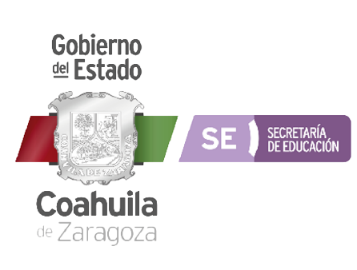 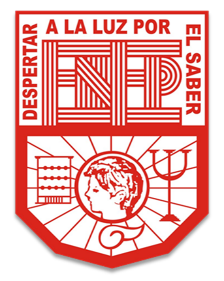 ESCUELA NORMAL DE EDUCACIÓN PREESCOLAR
SALTILLO, COAHUILA DE ZARAGOZA
NOTAS:
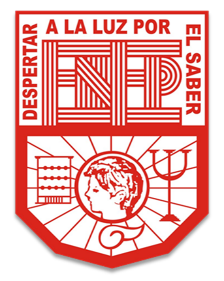 Mayo 2023
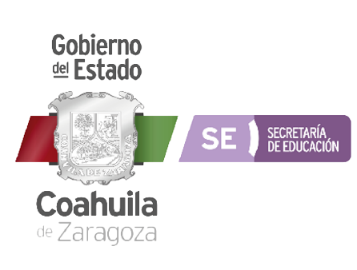 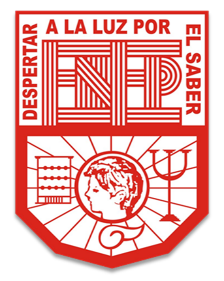 ESCUELA NORMAL DE EDUCACIÓN PREESCOLAR
SALTILLO, COAHUILA DE ZARAGOZA
NOTAS:
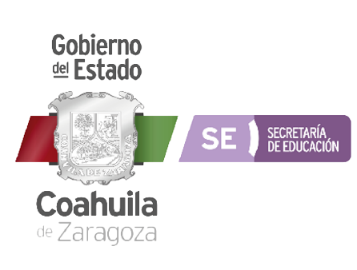 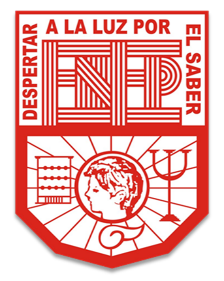 ESCUELA NORMAL DE EDUCACIÓN PREESCOLAR
SALTILLO, COAHUILA DE ZARAGOZA
NOTAS:
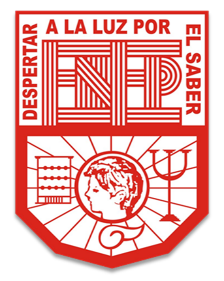 Junio 2023
VACACIONES
VACACIONES
VACACIONES
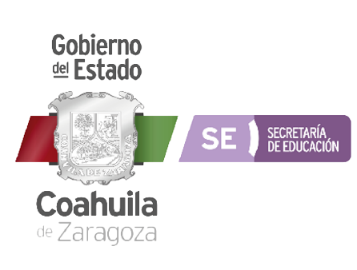 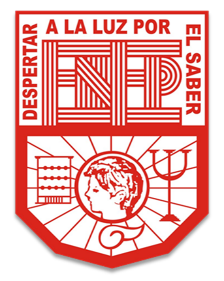 ESCUELA NORMAL DE EDUCACIÓN PREESCOLAR
SALTILLO, COAHUILA DE ZARAGOZA
NOTAS:
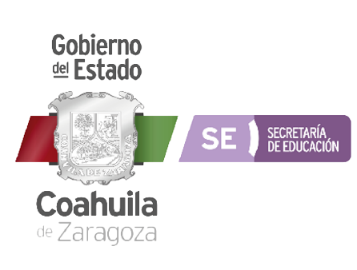 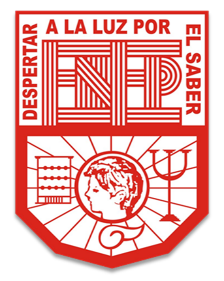 ESCUELA NORMAL DE EDUCACIÓN PREESCOLAR
SALTILLO, COAHUILA DE ZARAGOZA
NOTAS:
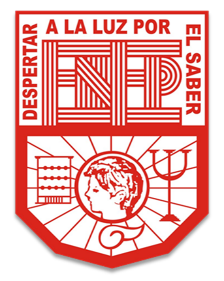 Julio 2023
PERIODO DE EXAMENES PROFESIONALES
PERIODO DE EXAMENES 
PROFESIONALES
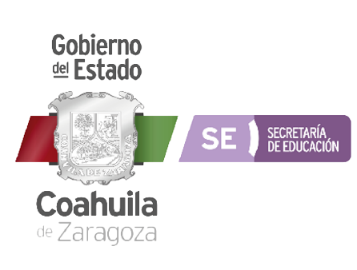 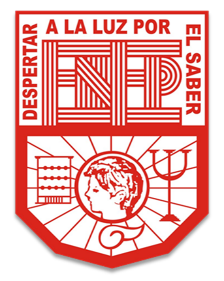 ESCUELA NORMAL DE EDUCACIÓN PREESCOLAR
SALTILLO, COAHUILA DE ZARAGOZA
NOTAS:
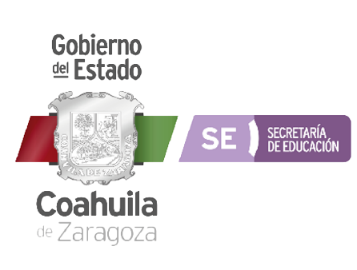 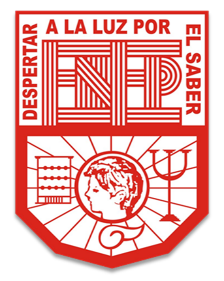 ESCUELA NORMAL DE EDUCACIÓN PREESCOLAR
SALTILLO, COAHUILA DE ZARAGOZA
NOTAS:
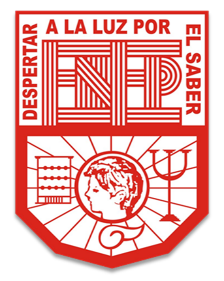 ACUERDO NÚMERO 14/07/18 POR EL QUE SE ESTABLECEN LOS PLANES Y PROGRAMAS DEESTUDIO DE LAS LICENCIATURAS PARA LA FORMACIÓN DE MAESTROS DE EDUCACIÓN BÁSICA
ACUERDO número 14/07/18 por el que se establecen los planes y programas de estudio de las licenciaturas para la formación de maestros de educación básica que se indican. (Continúa en la Tercera Sección).
ANEXO 3
PLAN DE ESTUDIOS DE LA LICENCIATURA EN EDUCACIÓN PREESCOLAR

IV.   Plan de Estudios de la Licenciatura en Educación Preescolar.

El Plan de Estudios es el documento que rige el proceso de formación de maestros de educación preescolar. Describe sus orientaciones fundamentales, los elementos generales y específicos que lo conforman, de acuerdo con las tendencias de la educación superior y con los enfoques del plan de estudios de educación básica. Su aplicación en las Escuelas Normales debe permitir que se atiendan, con oportunidad y pertinencia, las exigencias derivadas de las situaciones y problemas que presentará la actividad profesional a los futuros maestros de este nivel educativo en el corto y mediano plazos.

     IV.1 Orientaciones curriculares del Plan de Estudios
El Plan de Estudios se estructura a partir de tres orientaciones curriculares: Enfoque centrado en el aprendizaje, Enfoque basado en competencias y Flexibilidad curricular, académica y administrativa que están en consonancia con los enfoques propuestos en el Modelo Educativo. Éstas otorgan coherencia a la estructura curricular, plantean los elementos metodológicos de su desarrollo y conducen la formación de los maestros para el logro de las finalidades educativas.

     IV.2 Enfoque centrado en el aprendizaje
El enfoque centrado en el aprendizaje implica un nuevo modo de pensar y desarrollar la formación y la práctica profesional que lleva a cabo un docente. Hace algunos años que se planteó la diferencia entre la enseñanza de contenidos curriculares que transmitían los maestros como parte de su actividad profesional y el aprendizaje que adquirían los estudiantes a partir de una relación vertical y de enculturación institucional. El resultado de esta manera de realizar la docencia conduce a un aprendizaje memorístico con contenidos poco relevantes para la vida y la resolución de problemas reales.

En este sentido, el enfoque centrado en el aprendizaje reconoce la capacidad del sujeto de aprender a partir de sus experiencias y conocimientos previos, así como los que se le ofrecen por la vía institucional y por los medios tecnológicos. En consecuencia, el estudiante logra de manera efectiva el aprendizaje cuando lo que se le enseña se relaciona con situaciones de la vida real, de ahí que tenga que involucrarse plenamente en el diseño de la estrategia de aprendizaje, por lo que se requiere buscar formas diferenciadas de trabajo orientadas a favorecer el aprendizaje autónomo, y el uso de estrategias de estudio que posibiliten su formación a lo largo de la vida.

Implica, además, una manera distinta de pensar y desarrollar la práctica docente; cuestiona el paradigma centrado en la enseñanza repetitiva, de corte transmisivo-receptivo que prioriza la adquisición de información declarativa, inerte y descontextualizada; por lo que tiene como referente principal la concepción constructivista y sociocultural del aprendizaje y de la enseñanza, según la cual el aprendizaje consiste en un proceso activo y consciente que tiene como finalidad la construcción de significados y la atribución de sentido a los contenidos y experiencias por parte de la persona que aprende.
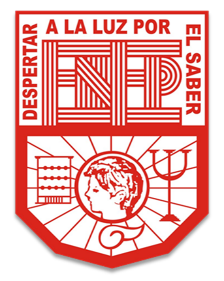 ACUERDO NÚMERO 14/07/18 POR EL QUE SE ESTABLECEN LOS PLANES Y PROGRAMAS DEESTUDIO DE LAS LICENCIATURAS PARA LA FORMACIÓN DE MAESTROS DE EDUCACIÓN BÁSICA
Consiste en un acto intelectivo, pero a la vez social, afectivo y de interacción en el seno de una comunidad de prácticas socioculturales. El proceso de aprendizaje tiene lugar gracias a las acciones de mediación pedagógica que involucran una actividad coordinada de intención-acción-reflexión entre los estudiantes y el docente, en torno a una diversidad de objetos de conocimiento y con intervención de determinados lenguajes e instrumentos. Además, ocurre en contextos socioculturales e históricos específicos, de los cuales no puede abstraerse, es decir, tiene un carácter situado.

Entre las características del enfoque, destacan las siguientes:

El conocimiento y la actividad intelectiva de la persona que aprende no sólo reside en la mente de quien aprende, sino que se encuentra distribuida socialmente.
Atiende la integralidad del estudiante, es decir, el desarrollo equilibrado de sus saberes, en donde si bien interesa su saber conocer, también se considera relevante su saber hacer y su saber ser.
La adquisición de saberes, creencias, valores y formas de actuación profesionales es posible en la medida en que se participa en actividades significativas.
La utilización de estrategias y herramientas de aprendizaje adquiere mayor importancia ante la
tradicional acumulación de conocimientos. Asimismo, favorece el diseño de distintas formas de integrar el trabajo dentro y fuera del aula.
Propicia la integración entre la teoría y la práctica y permite la transferencia de los saberes a situaciones más allá del momento en que fueron aprendidos.

Con base en estas características es viable generar una docencia que centre su interés en la promoción y movilización de los aprendizajes de los estudiantes. Desde la perspectiva constructivista y sociocultural asumida, se plantea como núcleo central el desarrollo de situaciones didácticas que recuperan el aprendizaje por proyectos, el aprendizaje basado en casos de enseñanza, el aprendizaje basado en problemas, el aprendizaje en el servicio, el aprendizaje colaborativo, así como la detección y análisis de incidentes críticos. Cada una de estas modalidades tiene un conjunto de características y finalidades específicas que están orientadas a promover el aprendizaje en el estudiante.

  Aprendizaje por proyectos
Es una estrategia de enseñanza y aprendizaje en la cual los estudiantes se involucran de forma activa en la elaboración de una tarea-producto (material didáctico, trabajo de indagación, diseño de propuestas y prototipos, manifestaciones artísticas, exposiciones de producciones diversas o experimentos, etcétera) que da respuesta a un problema o necesidad planteada por el contexto social, educativo o académico de interés.

   Aprendizaje basado en casos de enseñanza
Esta estrategia expone narrativas o historias que constituyen situaciones problemáticas, en general obtenidas de la vida real, las cuales suponen una serie de atributos que muestran su complejidad y multidimensionalidad y que se presentan al estudiante para que desarrolle propuestas conducentes a su análisis o solución.

  Aprendizaje basado en problemas (ABP)
Estrategia de enseñanza y aprendizaje que plantea una situación problema para su análisis y/o solución, donde el estudiante es partícipe activo y responsable de su proceso de aprendizaje, a partir del cual busca, selecciona y utiliza información para solucionar la situación que se le presenta como debería hacerlo en su ámbito profesional.
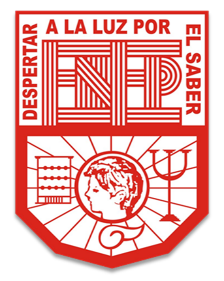 ACUERDO NÚMERO 14/07/18 POR EL QUE SE ESTABLECEN LOS PLANES Y PROGRAMAS DEESTUDIO DE LAS LICENCIATURAS PARA LA FORMACIÓN DE MAESTROS DE EDUCACIÓN BÁSICA
  Aprendizaje en el servicio
Es una estrategia de enseñanza experiencial y situada que integra procesos de formación y de servicio a la comunidad, mediante acciones educativas organizadas e intencionalmente estructuradas que trascienden las fronteras académicas y promueven aprendizajes basados en relaciones de colaboración, reciprocidad y respeto a la diversidad de los participantes (escuela, estudiante y comunidad). Su especificidad reside en vincular servicio y aprendizaje en una sola actividad educativa que articula los contenidos de aprendizaje con necesidades reales de una comunidad.
   Aprendizaje colaborativo
Estrategia de enseñanza y aprendizaje en la que los estudiantes trabajan juntos en grupos reducidos para maximizar tanto su aprendizaje como el de sus compañeros. El trabajo se caracteriza por una interdependencia positiva, es decir, por la comprensión de que para el logro de una tarea se requiere del esfuerzo equitativo de todos y cada uno de los integrantes, por lo que interactúan de forma positiva y se apoyan mutuamente. El docente enseña a aprender en el marco de experiencias colectivas a través de comunidades de aprendizaje, como espacios que promueven la práctica reflexiva mediante la negociación de significados y la solución de problemas complejos.
   Detección y análisis de incidentes críticos (IC)
Se define como un evento o suceso espacial y temporalmente determinado que afecta significativamente el estado emocional del maestro y consecuentemente desestabiliza su acción pedagógica. El valor formativo de estos incidentes reside en que su análisis posibilita cambios profundos en las concepciones, estrategias y sentimientos del maestro, lo que a su vez propicia transformaciones en la práctica docente.
De este modo, el enfoque centrado en el aprendizaje sugiere que éste se logra en la medida en que resulta significativo y trascendente para el estudiante, en tanto se vincula con su contexto, la experiencia previa y condiciones de vida; de ahí que los contenidos curriculares, más que un fin en sí mismos se constituyen en medios que contribuyen a que el estudiante se apropie de una serie de referentes para la conformación de un pensamiento crítico y reflexivo.

IV.3 Enfoque basado en competencias
La competencia se define como la capacidad de integrar y movilizar distintos tipos de conocimientos para resolver de manera adecuada las demandas y los problemas que la vida personal, profesional y laboral plantea. Se construye a través de una combinación de conocimientos, habilidades cognitivas y prácticas, motivaciones, valores y actitudes. La perspectiva sociocultural o socioconstructivista que se asume en este plan de estudios, aboga por una concepción de competencia como prescripción abierta, es decir, como la posibilidad de movilizar e integrar diversos saberes y recursos cognitivos cuando se enfrenta una situación-problema inédita, para lo cual la persona requiere mostrar la capacidad de resolver problemas complejos y abiertos, en distintos escenarios y momentos.

En este caso, se requiere que la persona, al enfrentar la situación y en el lugar mismo, re-construya el conocimiento, proponga una solución o tome decisiones en torno a posibles cursos de acción, y lo haga de manera reflexiva, teniendo presente aquello que da sustento a su forma de actuar ante ella. Por lo anterior, una competencia permite identificar, seleccionar, coordinar y movilizar de manera articulada e interrelacionada un conjunto de saberes diversos en el marco de una situación educativa en un contexto específico. Esta caracterización tiene su fundamento en el siguiente conjunto de criterios:
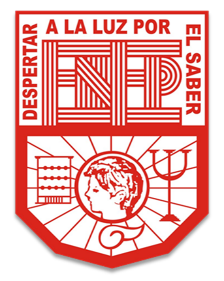 ACUERDO NÚMERO 14/07/18 POR EL QUE SE ESTABLECEN LOS PLANES Y PROGRAMAS DEESTUDIO DE LAS LICENCIATURAS PARA LA FORMACIÓN DE MAESTROS DE EDUCACIÓN BÁSICA
   Las competencias tienen un carácter holístico e integrado. Se rechaza la pretensión sumativa y mecánica de las concepciones conductistas.
   Las competencias se componen e integran de manera interactiva con conocimientos explícitos y tácitos, actitudes, valores y emociones, en contextos concretos de actuación de acuerdo con procesos históricos y culturales específicos.
   Las competencias se encuentran en permanente desarrollo. Su evaluación auténtica debe ser continua, mediante la elaboración de estrategias que consideren el desarrollo y la mejora como aspectos que integran el desempeño de una competencia.
   Las competencias se concretan en diferentes contextos de intervención y evaluación. El desarrollo de las competencias, así como su movilización, debe entenderse como un proceso de adaptación creativa en cada contexto determinado y para una familia de situaciones o problemas específicos.
   Las competencias se integran mediante un proceso permanente de reflexión crítica, fundamentalmente para armonizar las intenciones, expectativas y experiencias a fin de realizar la tarea docente de manera efectiva.
   Las competencias varían en su desarrollo y nivel de logro según los grados de complejidad y de dominio.
   Las competencias asumen valor, significatividad, representatividad y pertinencia según las situaciones específicas, las acciones intencionadas y los recursos cognitivos y materiales disponibles, aspectos que se constituyen y expresan de manera gradual y diferenciada en el proceso formativo del estudiante.
   Las competencias operan un cambio en la lógica de la transposición didáctica. Se desarrollan e integran mediante procesos de contextualización y significación con fines pedagógicos para que un saber susceptible de enseñarse se transforme en un saber enseñado en las aulas y, por lo tanto, esté disponible para que sea movilizado por los estudiantes durante su aprendizaje.
La formación de profesores desde un enfoque de competencias implica la movilización de conocimientos de carácter conceptual, procedimental y actitudinal que se adquieren en una situación determinada y que se ponen en juego cuando se lleva a cabo la práctica docente. Se considera relevante que el futuro profesor desarrolle gradualmente sus capacidades y desempeños para solucionar problemas a partir de un análisis crítico y creativo de la situación. Se valora su habilidad para colaborar con otros y en distintos ambientes, lo cual brinda la oportunidad de generar proyectos innovadores y de impacto social.
Asimismo, la aplicación de sus habilidades comunicativas en diversos contextos favorece las interrelaciones lingüísticas con diversas personas, así como sus habilidades digitales y su capacidad en el uso de las Tecnologías de la Información y la Comunicación (TIC). Estas habilidades deben estar acompañadas de una actuación con sentido ético que permita respetar la diversidad, participar democráticamente en los distintos procesos sociales, asumir los principios y reglas establecidas por la sociedad y contribuir a la preservación del medio ambiente.
Características de las competencias:
   Por su naturaleza las competencias movilizan los conocimientos, actitudes y destrezas. En consecuencia, cada estudiante las construye y resignifica un ambiente específico de aprendizaje, por tanto, se anclan en su personalidad.
   Las competencias permiten observar el desempeño y ejecución ante una situación específica.
   Las competencias potencializan la aplicación de capacidades de carácter cognitivo, procedimental y afectivo de manera integral. Favorecen la integración teoría-práctica, a través de la comprensión de los conceptos, principios y teorías, de los procedimientos y de los valores que están implícitos en cada acción.
   El desarrollo de las competencias requiere de la creación de un ambiente de aprendizaje, en un contexto específico y en una situación determinada, que sólo puede ser construido por un profesional reflexivo. Por lo que se adquieren a través de diversas experiencias educativas y a través del uso de distintas metodologías.
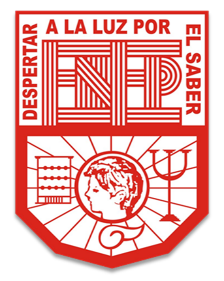 ACUERDO NÚMERO 14/07/18 POR EL QUE SE ESTABLECEN LOS PLANES Y PROGRAMAS DEESTUDIO DE LAS LICENCIATURAS PARA LA FORMACIÓN DE MAESTROS DE EDUCACIÓN BÁSICA
La evaluación del aprendizaje del estudiante
La evaluación en este enfoque consiste en un proceso de recolección de evidencias sobre un desempeño competente del estudiante con la intención de construir y emitir juicios de valor a partir de su comparación con un marco de referencia constituido por las competencias, sus unidades o elementos y los criterios de desempeño; al igual que en la identificación de aquellas áreas que requieren ser fortalecidas para alcanzar el nivel de desarrollo esperado en cada uno de los cursos del Plan de Estudios y en consecuencia en el perfil de egreso.
De esta manera la evaluación basada en competencias implica, que éstas deben ser demostradas, por lo que requieren de la definición de evidencias, así como los criterios de desempeño que permitirán inferir el nivel de logro. Este tipo de evaluación no excluye la verificación del dominio teórico y conceptual que necesariamente sustenta la competencia. En ese sentido, se requiere una evaluación integral e integrada de conocimientos, habilidades, actitudes y valores en la acción.
Desde esta perspectiva, la evaluación cumple con dos funciones básicas, la formativa, que da seguimiento a procesos de aprendizaje paulatinos y graduales del estudiante que adquiere a largo de su trayectoria de formación en la Escuela Normal dando cuenta de los niveles de logro y dominio y; la sumativa, de acreditación/certificación de dichos aprendizajes que establece cohortes acerca de lo que el estudiante tiene que demostrar, ya sea como producto o desempeño en cada uno de los momentos y etapas de su formación.
Con base en lo anterior, la evaluación basada en competencias se caracteriza por centrarse en las evidencias de los aprendizajes -definidos en parámetros y en criterios de desempeño- y por ser integral, individualizada y permanente; por lo tanto, no compara diferentes individuos ni utiliza necesariamente escalas de puntuación y se realiza, preferentemente, en situaciones similares a las de la actividad del sujeto que se evalúa.
Para ello, es importante utilizar las propias tareas de aprendizaje como evidencias, ya que permiten una evaluación del proceso de aprendizaje y no sólo de los resultados. Si la evaluación pretende ser integral, habrá de utilizar métodos que permitan demostrar los conocimientos, las habilidades, las actitudes y los valores en la resolución de problemas, además de estrategias acordes para el tipo de desempeño a evaluar. Por lo anterior, es posible utilizar entrevistas, debates, observación del desempeño, proyectos, casos, problemas, exámenes y portafolios, entre otros.

IV.6 Perfil de egreso de la educación normal
El perfil de egreso constituye el elemento referencial para la construcción y diseño del Plan de Estudios. Éste expresa lo que el egresado será capaz de realizar al término del programa educativo. Señala los conocimientos, habilidades, actitudes y valores involucrados en los desempeños propios de la profesión docente. Está integrado por competencias genéricas y profesionales, así como sus unidades o elementos.
Las competencias se han organizado tomando como referencia las cinco dimensiones enunciadas en el documento de, que permiten precisar el nivel de alcance de acuerdo con el ámbito de desarrollo profesional y conducirán a la definición de un perfil específico para desempeñarse en la educación preescolar. Por tanto, el nuevo docente contará con las competencias indispensables para su incorporación al servicio profesional.
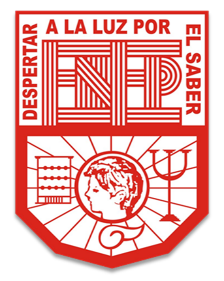 ACUERDO NÚMERO 14/07/18 POR EL QUE SE ESTABLECEN LOS PLANES Y PROGRAMAS DEESTUDIO DE LAS LICENCIATURAS PARA LA FORMACIÓN DE MAESTROS DE EDUCACIÓN BÁSICA
Dimensiones
   Un docente que conoce a sus alumnos, sabe cómo aprenden y lo que deben aprender.
   Un docente que organiza y evalúa el trabajo educativo, y realiza una intervención didáctica pertinente.
   Un docente que se reconoce como profesional que mejora continuamente para apoyar a los alumnos en su aprendizaje.
   Un docente que asume las responsabilidades legales y éticas inherentes a su profesión para el bienestar de los alumnos.
   Un docente que participa en el funcionamiento eficaz de la escuela y fomenta su vínculo con la comunidad para asegurar que todos los alumnos concluyan con éxito su escolaridad(9).
Competencias genéricas
Las competencias genéricas atienden al tipo de conocimientos, disposiciones y actitudes que todo egresado de las distintas licenciaturas para la formación inicial de docentes debe desarrollar a lo largo de su vida; éstas le permiten regularse como un profesional consciente de los cambios sociales, científicos, tecnológicos y culturales. Por tanto, tienen un carácter transversal y están explícita e implícitamente integradas a las competencias profesionales, por lo que se incorporan a los cursos y contenidos curriculares del Plan de Estudios.
   Soluciona problemas y toma decisiones utilizando su pensamiento crítico y creativo.
   Aprende de manera autónoma y muestra iniciativa para auto-regularse y fortalecer su desarrollo personal.
   Colabora con diversos actores para generar proyectos innovadores de impacto social y educativo.
   Utiliza las tecnologías de la información y la comunicación de manera crítica.
   Aplica sus habilidades lingüísticas y comunicativas en diversos contextos.
Competencias profesionales
Las competencias profesionales sintetizan e integran el tipo de conocimientos, habilidades, actitudes y valores necesarios para ejercer la profesión docente en los diferentes niveles educativos. Están delimitadas por el ámbito de incumbencia psicopedagógica, socioeducativa y profesional. Permitirán al egresado atender situaciones y resolver problemas del contexto escolar, del currículo de la educación básica, de los aprendizajes de los alumnos, de las pretensiones institucionales asociadas a la mejora de la calidad, así como de las exigencias y necesidades de la escuela y las comunidades en donde se inscribe su práctica profesional.
Detecta los procesos de aprendizaje de sus alumnos para favorecer su desarrollo cognitivo y socioemocional.
   Plantea las necesidades formativas de los alumnos de acuerdo con sus procesos de desarrollo y de aprendizaje, con base en los nuevos enfoques pedagógicos.
   Establece relaciones entre los principios, conceptos disciplinarios y contenidos del plan y programas de estudio en función del logro de aprendizaje de sus alumnos, asegurando la coherencia y continuidad entre los distintos grados y niveles educativos.
Aplica el plan y programas de estudio para alcanzar los propósitos educativos y contribuir al pleno desenvolvimiento de las capacidades de sus alumnos.
    Utiliza metodologías pertinentes y actualizadas para promover el aprendizaje de los alumnos en los diferentes campos, áreas y ámbitos que propone el currículum, considerando los contextos y su desarrollo.
   Incorpora los recursos y medios didácticos idóneos para favorecer el aprendizaje de acuerdo con el conocimiento de los procesos de desarrollo cognitivo y socioemocional de los alumnos.
Diseña planeaciones aplicando sus conocimientos curriculares, psicopedagógicos, disciplinares, didácticos y tecnológicos para propiciar espacios de aprendizaje incluyentes que respondan a las necesidades de todos los alumnos en el marco del plan y programas de estudio.
   Elabora diagnósticos de los intereses, motivaciones y necesidades formativas de los alumnos para organizar las actividades de aprendizaje, así como las adecuaciones curriculares y didácticas pertinentes.
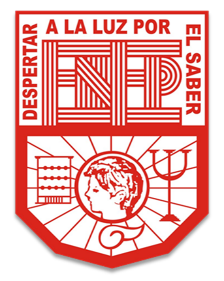 ACUERDO NÚMERO 14/07/18 POR EL QUE SE ESTABLECEN LOS PLANES Y PROGRAMAS DEESTUDIO DE LAS LICENCIATURAS PARA LA FORMACIÓN DE MAESTROS DE EDUCACIÓN BÁSICA
   Selecciona estrategias que favorecen el desarrollo intelectual, físico, social y emocional de los alumnos para procurar el logro de los aprendizajes.
   Construye escenarios y experiencias de aprendizaje utilizando diversos recursos metodológicos y tecnológicos para favorecer la educación inclusiva.
Emplea la evaluación para intervenir en los diferentes ámbitos y momentos de la tarea educativa para mejorar los aprendizajes de sus alumnos.
   Evalúa el aprendizaje de sus alumnos mediante la aplicación de distintas teorías, métodos e instrumentos considerando las áreas, campos y ámbitos de conocimiento, así como los saberes correspondientes al grado y nivel educativo.
   Elabora propuestas para mejorar los resultados de su enseñanza y los aprendizajes de sus alumnos.
Integra recursos de la investigación educativa para enriquecer su práctica profesional, expresando su interés por el conocimiento, la ciencia y la mejora de la educación.
   Emplea los medios tecnológicos y las fuentes de información científica disponibles para mantenerse actualizado respecto a los diversos campos de conocimiento que intervienen en su trabajo docente.
   Usa los resultados de la investigación para profundizar en el conocimiento y los procesos de aprendizaje de sus alumnos.
   Utiliza los recursos metodológicos y técnicos de la investigación para explicar, comprender situaciones educativas y mejorar su docencia.
Actúa de manera ética ante la diversidad de situaciones que se presentan en la práctica profesional.
   Orienta su actuación profesional con sentido ético-valoral y asume los diversos principios y reglas que aseguran una mejor convivencia institucional y social, en beneficio de los alumnos y de la comunidad escolar.
   Previene y soluciona conflictos, así como situaciones emergentes con base en los derechos humanos, los principios derivados de la normatividad educativa y los valores propios de la profesión docente.
   Decide las estrategias pedagógicas para minimizar o eliminar las barreras para el aprendizaje y la participación asegurando una educación inclusiva.
Colabora con la comunidad escolar, padres de familia, autoridades y docentes, en la toma de decisiones y en el desarrollo de alternativas de solución a problemáticas socioeducativas.
   Diseña y aplica diferentes diagnósticos para identificar problemáticas que afectan el trabajo en la escuela y en el aula.
   Distingue los factores y aspectos asociados a la gestión escolar que contribuyen a mejorar los aprendizajes y la calidad del servicio educativo.
   Participa en procesos de evaluación institucional y utiliza sus resultados en la planeación y gestión escolar para mejorar la calidad de la educación que ofrece la institución.
Las competencias genéricas y las competencias profesionales se articulan en un conjunto de cursos orientados al logro del perfil de egreso del Plan de Estudios que se integran en la malla curricular.
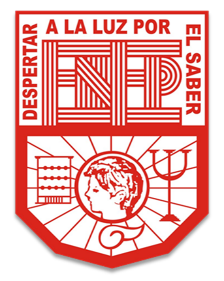 ACUERDO NÚMERO 14/07/18 POR EL QUE SE ESTABLECEN LOS PLANES Y PROGRAMAS DEESTUDIO DE LAS LICENCIATURAS PARA LA FORMACIÓN DE MAESTROS DE EDUCACIÓN BÁSICA
IV.7 Organización de la malla curricular
 
La malla curricular del Plan de Estudios está organizada en cuatro trayectos formativos. Éstos son un conjunto de espacios integrados por distintos componentes disciplinarios, que aportan sus teorías, conceptos, métodos, procedimientos y técnicas alrededor de un propósito definido para contribuir a la preparación profesional de los estudiantes.
En cada trayecto formativo es posible identificar los espacios curriculares como elementos articulados dentro del Plan de Estudios y que toman como punto de referencia los contenidos de la educación preescolar. Esta construcción permite entender su posición en la malla curricular y explicar el sentido de los saberes que propone cada curso. Los trayectos son:
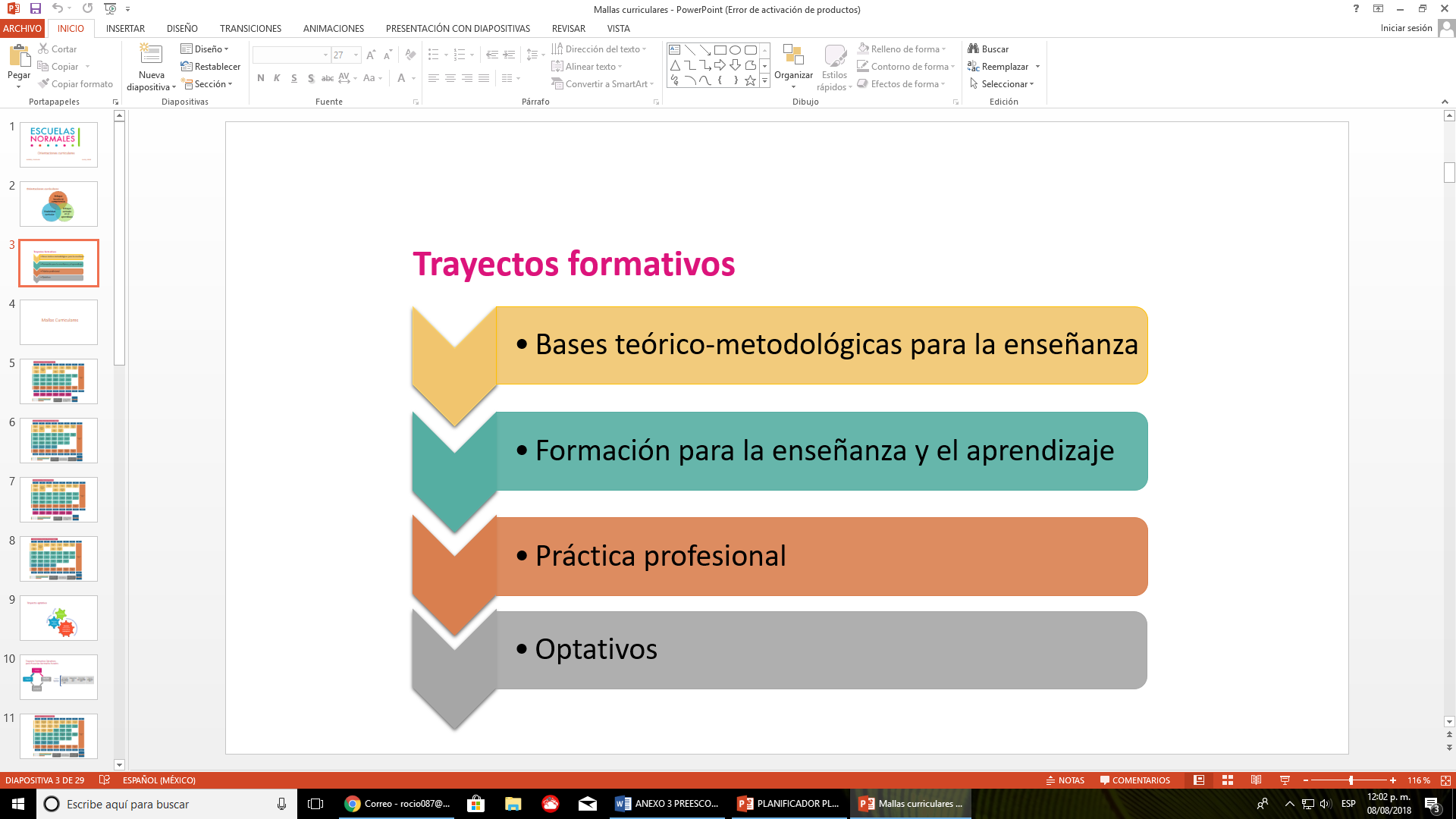 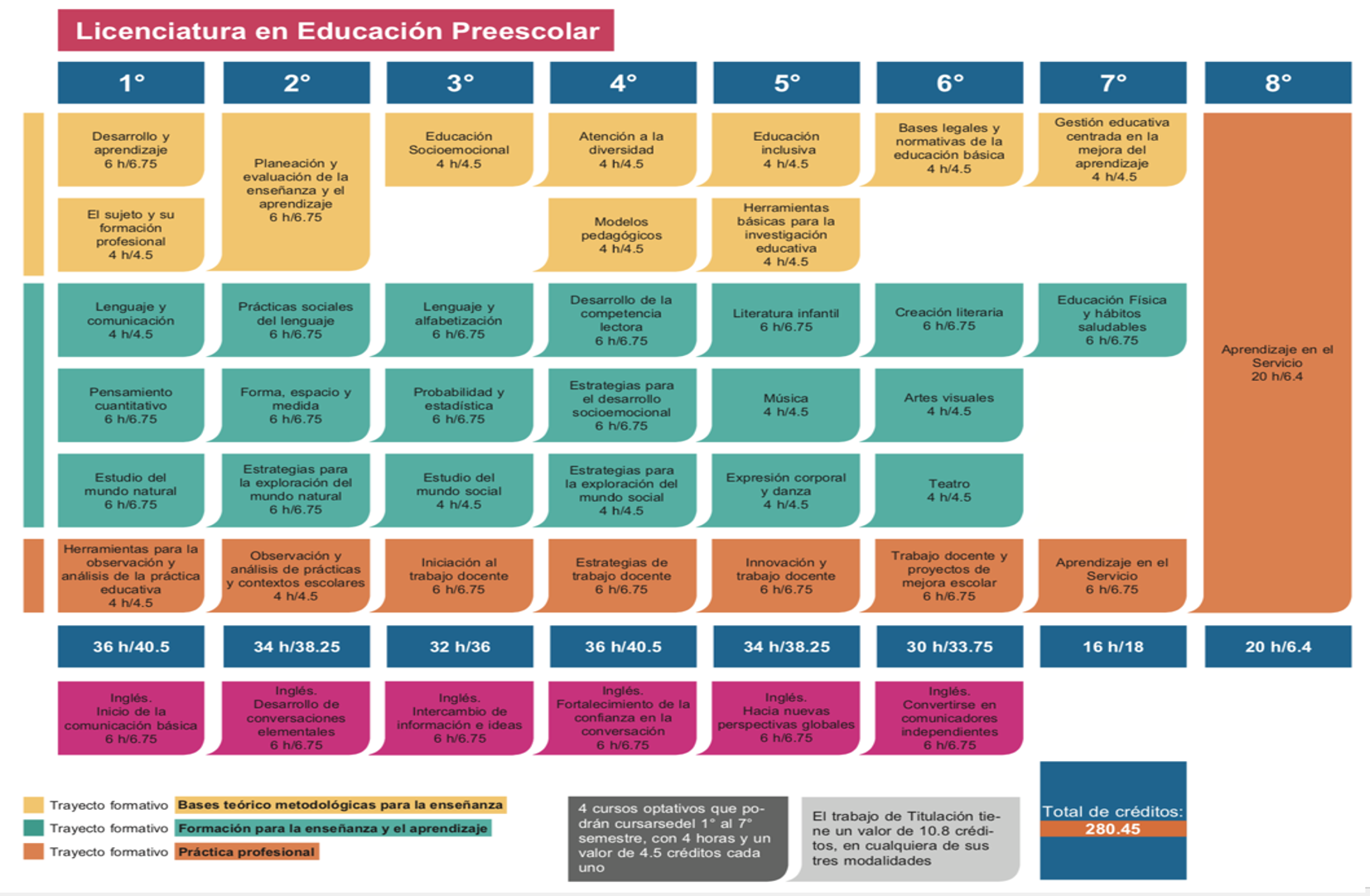 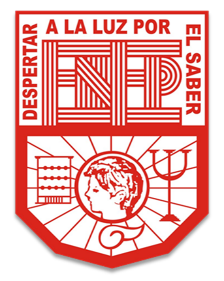 VACACIONES
VACACIONES
VACACIONES
NORMAS ESPECÍFICAS DE CONTROL ESCOLAR RELATIVAS A LA SELECCIÓN, INSCRIPCIÓN, REINSCRIPCIÓN, ACREDITACIÓN, REGULARIZACIÓN, CERTIFICACIÓN Y TITULACIÓN DE LAS LICENCIATURAS PARA LA FORMACIÓN DE DOCENTES DE EDUCACIÓN BÁSICA, EN LA MODALIDAD ESCOLARIZADA (PLANES 2018)
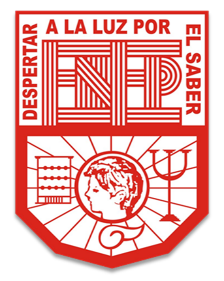 Capítulo V Acreditación 

5.2. Características de la evaluación.- Será obligación de las instituciones públicas como particulares con autorización, evaluar el aprendizaje de los estudiantes de conformidad con los criterios señalados en los planes y programas de estudio correspondientes. 

a) La evaluación cumple con dos funciones básicas: la formativa, que da seguimiento a procesos de aprendizaje paulatinos y graduales del estudiante que adquiere a lo largo de su trayectoria de formación, dando cuenta de los niveles de logro y dominio y la sumativa, de acreditación/ certificación de dichos aprendizajes acerca de lo que el estudiante tiene que demostrar, ya sea como producto o desempeño en cada uno de los momentos y etapas de su formación.

b) La evaluación de las competencias implica, entre otros aspectos, la definición de evidencias, así como de los criterios de desempeño que permitirán determinar el nivel de logro.

c) La evaluación del aprendizaje y de sus resultados será integral, para lo cual se habrán de utilizar métodos que permitan demostrar los conocimientos, habilidades, actitudes y valores en la resolución de problemas requiere además, seleccionar instrumentos acordes a cada tipo de desempeño a evaluar, considerando sus particularidades e intenciones.

Los niveles de desempeño de las competencias especificadas en los cursos aumentan gradualmente y se derivan de los criterios de desempeño establecidos para cada evidencia; expresan el nivel deseable a alcanzar por el estudiante y son diferenciados y excluyentes entre sí.

5.3. Escala de calificaciones.- La escala oficial de evaluación y acreditación se asignará por niveles de desempeño, los cuales tendrán una equivalencia numérica de acuerdo a la siguiente tabla:
El estudiante acreditará el curso cuando obtenga como mínimo en la evaluación global el nivel de desempeño básico y su equivalencia numérica de 6.
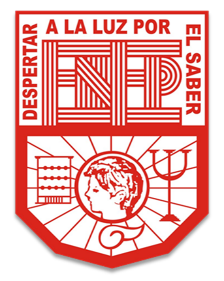 5.4. Criterios de acreditación.- El proceso para la acreditación de un curso, se llevará conforme a lo siguiente: 

La acreditación de los estudios deberá hacerse en la institución donde se encuentra inscrito el estudiante.

b) La evaluación de los cursos para fines de acreditación será integral y se le denominará evaluación global; misma que está conformada por las evaluaciones parciales de acuerdo con el número de unidades de aprendizaje y una evidencia final.

c) El docente deberá hacer explícitos a los estudiantes al inicio del semestre, el número de unidades de aprendizaje, así como las valoraciones parciales correspondientes. los criterios de desempeño y el proceso de seguimiento que se realizará para determinar el logro de las competencias.

d) Los periodos para realizar la evaluación y asignar calificación con fines de acreditación son al final de cada unidad de aprendizaje y del curso.

e) La acreditación de cada unidad de aprendizaje será condición para que el estudiante tenga derecho a la evaluación global.

f) La evaluación global del curso ponderará las calificaciones de las unidades de aprendizaje que lo conforman, y su valoración no podrá ser mayor del 50%. La evidencia final tendrá asignado el 50%restante a fin de completar el 100%.

g) El nivel de desempeño del estudiante en la evaluación global, estará determinado por el número entero de la equivalencia numérica obtenida.

h) El estudiante tendrá derecho a la acreditación del curso cuando asista como mínimo el 85% del tiempo establecido para el mismo y obtenga un nivel mayor o igual al nivel básico y su respectiva equivalencia numérica.

i) Para el octavo semestre el estudiante tendrá derecho a la acreditación solo si se ha cubierto como mínimo el 90% de asistencia al curso de Aprendizaje en el Servicio. El cálculo del porcentaje debe á incluir las asistencias del estudiante a la escuela de práctica de educación básica y a la institución normalista.

j) ) Al final del semestre el personal docente deberá informar al área de control escolar de la institución, el porcentaje de asistencia de cada estudiante y entregar el acta de resultados de evaluación, debidamente elaborada.
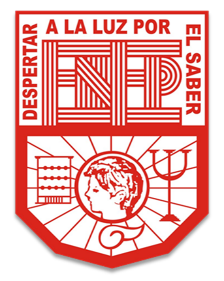 5.5.  Promedio General de Aprovechamiento.- El promedio general de aprovechamiento se obtendrá al sumar las equivalencias numéricas de las evaluaciones globales de todos los cursos y dividir el resultado entre el número de éstos; el cual se deberá registrar con un número entero y una cifra decimal, no se debe redondear. 

5.6.  Organización del plan de estudios.- Deberá respetarse el orden curricular del plan de estudios, entendiéndose dicho orden como el lugar que ocupa cada curso en la malla curricular, en consecuencia, no deberá cambiarse un curso de un semestre a otro, ni combinar en un semestre diferentes cursos, excepto en los siguientes casos: 

 a) Los cursos del trayecto formativo de optativos podrán ser tomados en línea o presencial en la escuela normal o en otra institución de educación superior, previo acuerdo de colaboración; los cursos optativos que atiendan a una necesidad regional o traten un tema de relevancia social podrán adelantarse sin que el orden de los demás cursos de la malla curricular cambie su ubicación. Los cursos optativos que enfatizan en algún área de conocimiento específico, deberán abordarse después de haber cursado los espacios curriculares obligatorios relacionados con el área o temática en cuestión.

b) En los cursos de inglés, el estudiante podrá solicitar la acreditación a través de un examen diagnóstico, tomando como base los niveles referenciados al Marco Común Europeo de Referencia (CEFR) y a través de la Certificación Nacional de Nivel de Idioma (CENNI) de la Secretaría de Educación Pública, para mayor información podrá consultar en el portal: www.cenni.sep.gob.mx

c) La certificación permitirá ubicar al estudiante en el curso que corresponda de acuerdo con su nivel de competencia obtenido, los resultados del proceso de certificación deberán considerarse para acreditar los cursos previos

5.7. De la validez de los cursos.- Los cursos de inglés acreditados a través de las instancias autorizadas por la Secretaría de Educación Pública, para efectos de control escolar y de calificación, se les asignará un nivel de desempeño competente y su equivalencia numérica de 10.

5.7. De la validez de los cursos.- Los cursos de inglés acreditados a través de las instancias autorizadas por la Secretaría de Educación Pública, para efectos de control escolar y de calificación, se les asignará un nivel de desempeño competente y su equivalencia numérica de 10.

5.8. Acreditación del trabajo de titulación.- Para que el estudiante acredite el octavo semestre deberá cumplir con lo siguiente: 
a) Entregar su documento de trabajo de titulación al finalizar el octavo semestre en cualquiera de sus tres modalidades.
b) Si no entregó su trabajo de titulación al concluir el octavo semestre, contará con un plazo de un año para elaborarlo y solicitar el examen correspondiente.
c) El asesor entregará una carta de acreditación en la que exprese que el estudiante ha concluido con su trabajo de titulación y se le asignará los créditos correspondientes. El trabajo de titulación no tiene calificación, solamente se le asignarán los créditos.
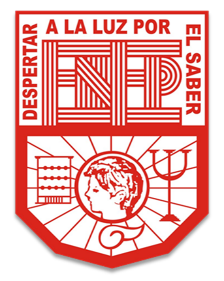 5.9. Validación del proceso de acreditación.- El documento que sustenta el proceso de acreditación es el Registro de Escolaridad, por lo que es responsabilidad de las escuelas enviarlo en tiempo y forma al área de control escolar para su control, revisión y validación. 

Capítulo VI Regularización 

6.1. Criterios de regularización.- La regularización de estudios, es el procedimiento mediante el cual el estudiante puede acreditar, fuera del periodo ordinario, el(los) curso(s), que adeude; la calificación que se derive de este procedimiento será la única representativa. 

a) La regularización de estudios deberá realizarse en la escuela donde se encuentra inscrito el estudiante.
b) El estudiante tendrá dos oportunidades como máximo para regularizar aquellos cursos no acreditados.
c) La regularización de estudios se efectuará en dos periodos extraordinarios durante el ciclo escolar, los cuales deberán programarse al término de cada semestre.
d) En los casos de regularización, el área de control escolar deberá observar que el estudiante no rebase el tiempo para la conclusión de la licenciatura.

6.2. Circunstancias para la regularización.- Las condiciones para que el estudiante regularice los cursos no acreditados serán las siguientes:
El estudiante tendrá derecho a la regularización de primero a sexto semestre en los cursos de todos los trayectos formativos, cuando obtenga un nivel de desempeño No se muestra con su equivalencia numérica de 5 y como consecuencia una evaluación final de no acreditado .en algún curso, podrá presentar un máximo de cuatro cursos en el periodo de regularización inmediato al término del semestre. En caso de acumular cinco cursos o más sin acreditar después del periodo de regularización, causará baja definitiva.

La regularización del octavo semestre, se aplicará cuando el estudiante obtenga un nivel de desempeño No se muestra con su respectiva equivalencia numérica de 5 y, como consecuencia, una evaluación final de no acreditado en el curso y se regularizarán con el recursamiento de octavo semestre.
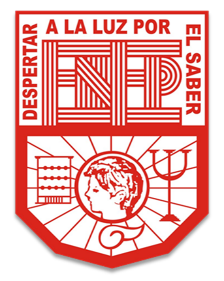 c) Si después de las dos oportunidades de regularización, el estudiante no acreditará el curso causará baja definitiva.

El estudiante que acumule, de primero a sexto semestre, de tres a cuatro cursos no acreditados después del primer periodo de regularización inmediato al término del semestre, causará baja temporal a fin de regularizar su situación.

Las oportunidades de regularización serán consecutivas y se contabilizarán aun cuando el estudiante no realice el trámite correspondiente para acreditar los cursos.

Sólo en caso de enfermedad o alguna otra situación que impida al estudiante asistir a la institución, el área de control escolar -a petición escrita del estudiante- podrá autorizar la baja temporal: voluntaria, vigilando que no se exceda del tiempo para concluir la licenciatura, verificando la validez de la justificación. 

Sólo en casos de baja temporal por enfermedad o alguna otra situación que impida al estudiante irregular presentar los exámenes de regularización, no se contabilizarán las oportunidades a que tiene derecho. Dicha baja temporal deberá ser autorizada previamente al periodo de regularización por el área de control escolar, quien comprobará la veracidad de la justificación.

Es responsabilidad del estudiante notificar por escrito a la institución en tiempo y forma, el periodo y las razones para ausentarse de la misma.

La institución deberá notificar por escrito al estudiante el momento en que sea sujeto de baja temporal o definitiva dentro de los 20 días posteriores al término del semestre.

El estudiante que sea dado de baja definitiva podrá realizar la reinscripción en cualquier institución formadora de docentes, siempre y cuando se encuentre en los supuestos establecidos en la norma 4. 10 de este capítulo de Reinscripción y que medie una resolución de equivalencia de estudios, de acuerdo con las disposiciones que para el efecto se establecen.
Veinte días del mes agosto de dos mil dieciocho.
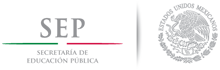 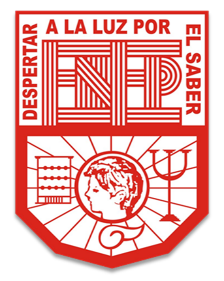 LINEAMIENTOS PARA LA EVALUACIÓNDadas las finalidades formativas de cada trayecto y los propósitos de cada uno de sus cursos, es necesario considerar que pueden requerir de distintos tipos de evidencia.
Plan de estudios 2018
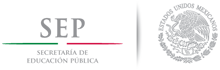 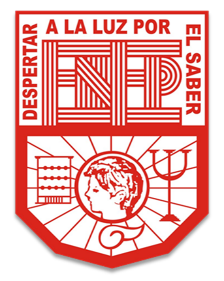 LINEAMIENTOS PARA LA EVALUACIÓN FORMATIVA.La evaluación formativa se realizará considerando los siguientes puntos:
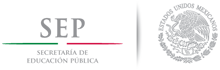 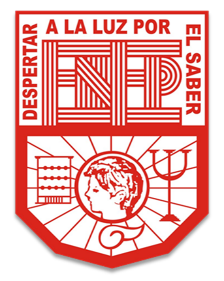 LINEAMIENTOS PARA LA EVALUACIÓN SUMATIVA.La evaluación sumativa se realizará considerando los siguientes puntos:
Plan de estudios 2018
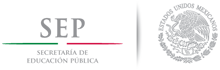 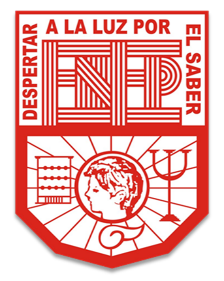 LINEAMIENTOS PARA LA EVALUACIÓN SUMATIVA.La evaluación sumativa se realizará 
considerando los siguientes puntos:
Plan de estudios 2018
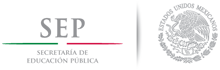 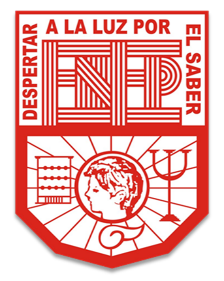 Bibliografía
1. Ahumada, P. (2005). Hacia una evaluación auténtica del aprendizaje. México: Paidós.

2. Ahumada, P. (2005). “La evaluación auténtica: un sistema para la obtención de evidencias y vivencias de los aprendizajes” en Perspectiva educacional. Evaluación auténtica. No. 45. Primer semestre de 2005. Chile: Ediciones Universitarias de Valparaiso. Recuperado el 13 de agosto de 2012 en http://www.euv.cl/archivos_pdf/rev_perspectiva_educ/persp_45_1sem.pdf 

3. De Miguel, M (2006). Modalidades de enseñanza centradas en el desarrollo de competencias. Oviedo: Ediciones Universidad de Oviedo. Recuperado el 8 de junio de 2012 en http://www.ulpgc.es/hege/almacen/download/42/42376/modalidades_enseñanza_competencias_mario_miguel2_documento.pdf 

4. Díaz Barriga, Frida (2006). Enseñanza situada: vínculo entre la escuela y la vida. México_ Mc Graw Hill.

5. Fernández, A. (2010). “La evaluación orientada al aprendizaje en un modelo de formación por competencias en la educación universitaria” en Revista de Docencia Universitaria, Vol. 8 (n.1). 11-34. Recuperado el 13 de agosto de 2012 en http://red-u-net/redu/index.php/REDU/article/view/144 

6. Rizo Moreno, H. (2004). “La evaluación del aprendizaje. Una propuesta de evaluación basada en productos académicos” en Revista electrónica iberoamericana sobre calidad, eficacia y cambio en educación, Vol. 2, No. 2. Recuperado el 13 de agosto de 2012 en http://www.ice.Deusto.es/rinace/reice/vol2m2/Rizo.pdf 

7. Tejada Fernández, J. (2009). “Competencias docentes” en Profesorado. Revista de currículum y formación del profesorado. Universidad de Granada. Vol. 13,No.2. Recuperado el 24 de septiembre de 2012 en http://www.redalyc.org/articulp.oa?id=56711798015 

8. Tejada Fernández, J. (2010). “La evaluación de las competencias en contextos no formales: dispositivos e instrumentos de evaluación” en Revista de Educación, 354. Enero-Abril 2011, pp. 731-745. Recuperado el 20 de agosto de 2012 en http://www.revistaeducacion.educación.es/re354/re354_29.pdf 

9. Villa Sánchez, A. y Poblete Ruiz, M. (Dir.) (2007). Aprendizaje basado en competencias. Una propuesta para la evaluación de las competencias genéricas. Bilbao: Ediciones Mensajero.

Otros recursos.
10. Tejada Fernández, J. (2012). Evaluación de competencias en educación superior: retos e implicaciones. II Congreso internacional sobre evaluación por competencias mediante rúbricas. Málaga, 24 de octubre de 2012. Video disponible en
 http://www.youtube.com/watch?v=piEI0pjHqI8